PLANIFICACIÓN  CLASES VIRTUALESSEMANA N° 37FECHA : 11- Diciembre-2020
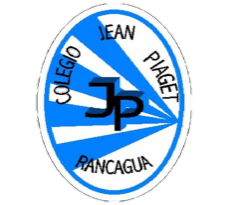 Colegio Jean Piaget
Mi escuela, un lugar para aprender y crecer en un ambiente saludable
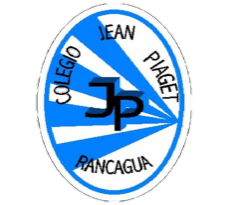 Reglas para una buena clase
Puntualidad
tener materiales solicitados
Ser respetuoso con el profesor y sus compañeros
Mantener micrófono apagado y cámara encendida(solo si el alumno quiere)
Dudas o consultas
Estar atento a la clase online
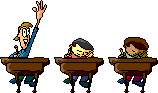 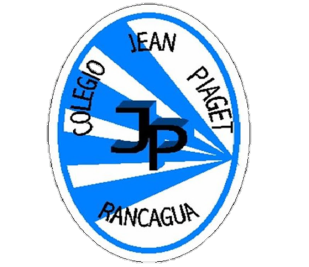 InicioActivación Conocimientos Previos
RECORDEMOS
¿Qué es una técnica mixta?
 
¿Qué obras de arte podemos crear con estas técnica?
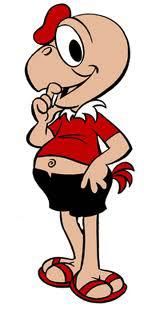 Técnica mixta
“La técnica mixta consiste en combinar distintas técnicas o materiales de pintura (acuarela, lápiz de color, acrílico, tinta, témpera, etc…)
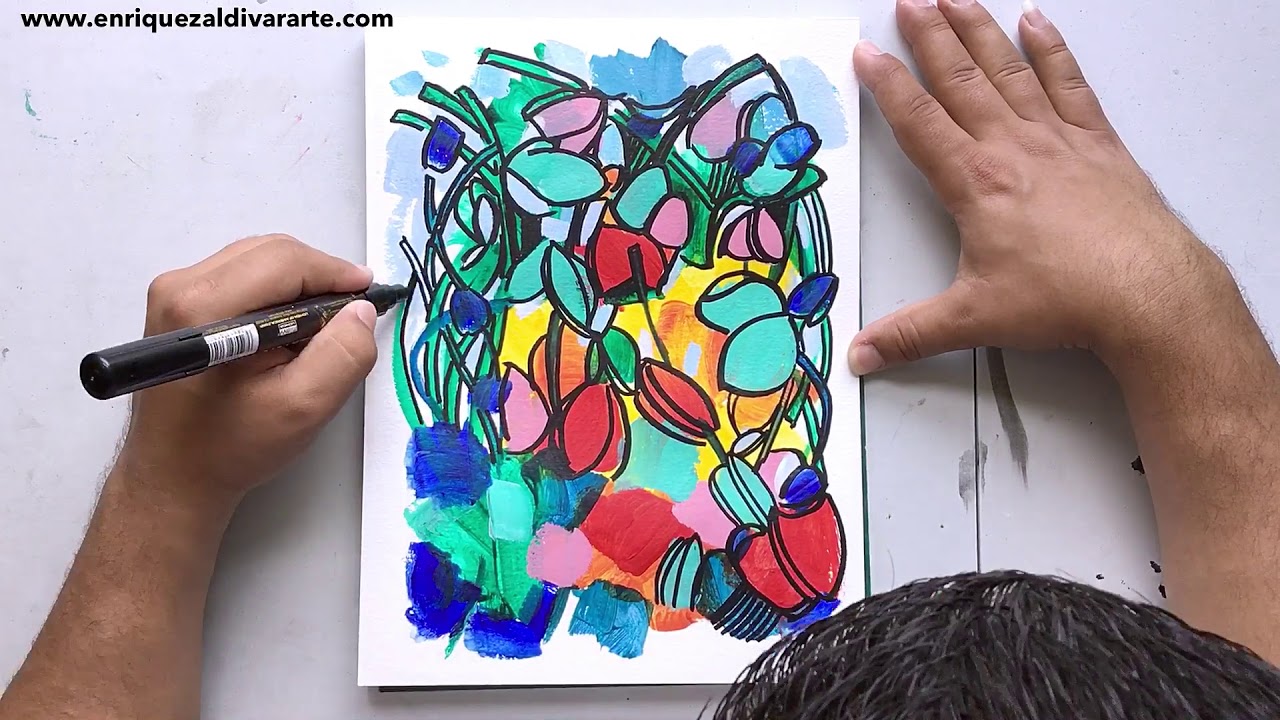 EJEMPLOS
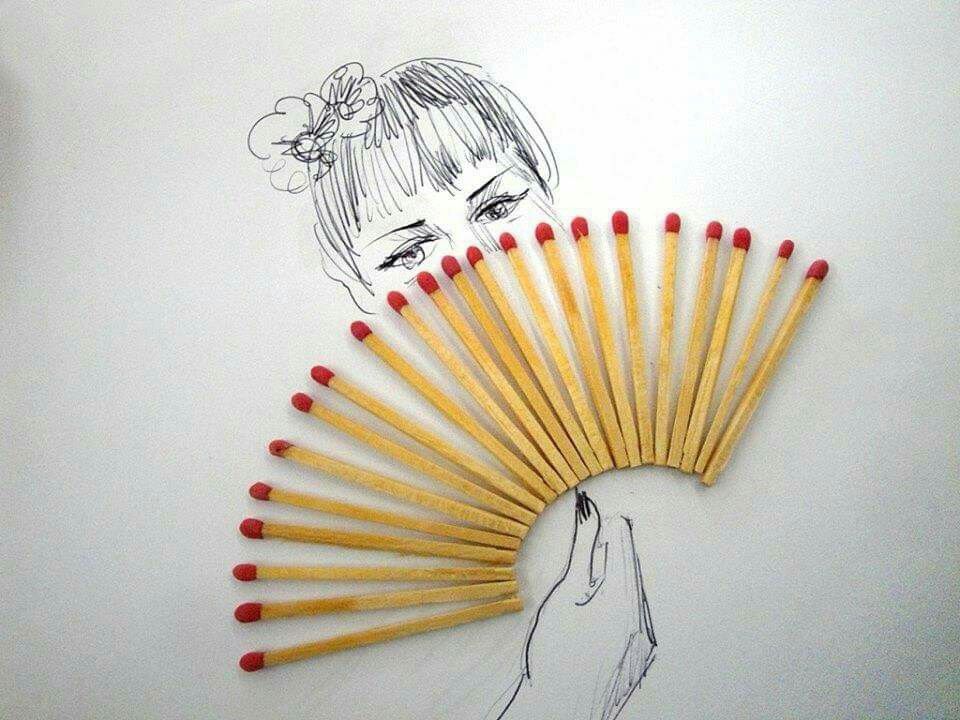 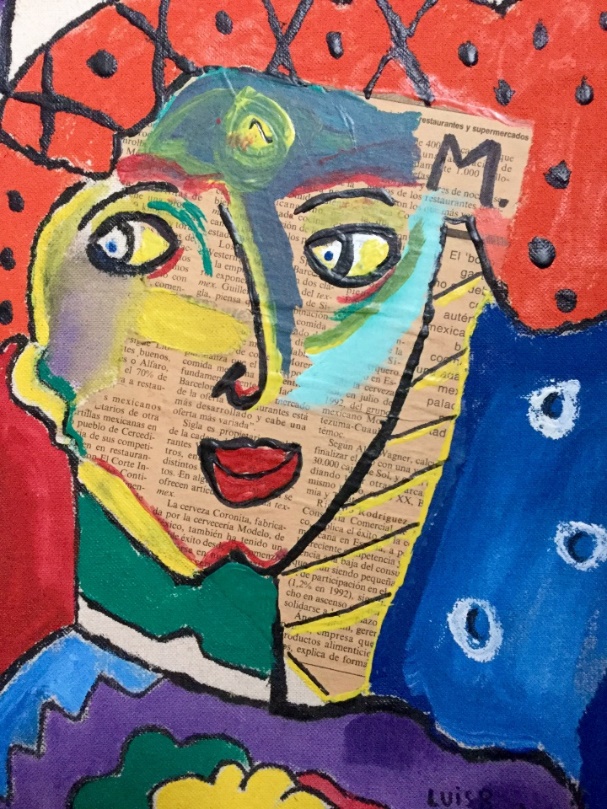 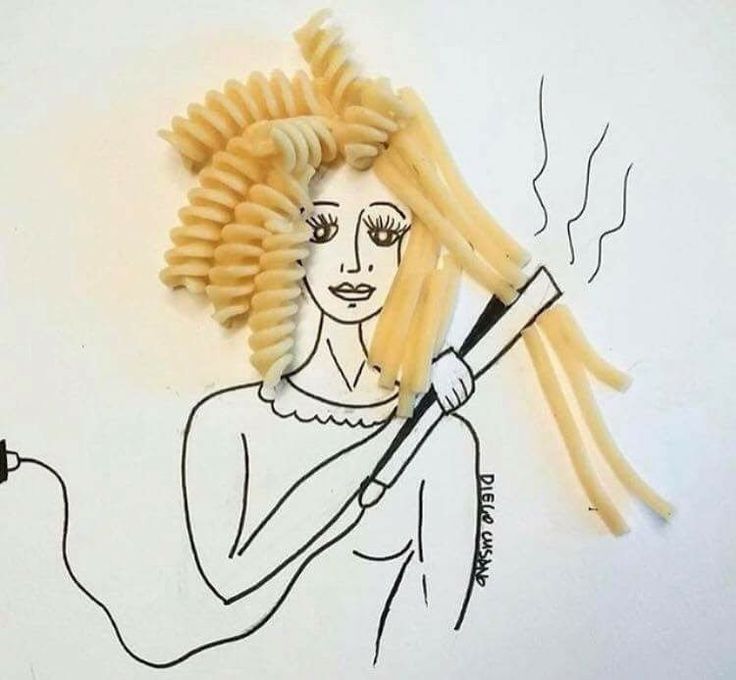 MANOS A LA OBRA
AHORA QUE YA RECORDAMOS EL USO DE LAS TÉCNICAS MIXTAS, ES MOMENTO DE APLICAR TODOS NUESTROS CONOCIMIENTOS. 
1- Corta tú hoja por la mitad. 
2- Realiza un dibujo a elección sobre la hoja. 
3- comienza a pegar tus legumbres o maíz sobre el dibujo para dar realce (Puede ser a todo o solo algunos lugares) 
4- Comienza a colorear. 
5- Recuerda que mientras trabajas, comenzara a sonar una canción en la que deberás identificar que relación tiene con la actividad realizada
¿Qué vamos a crear?
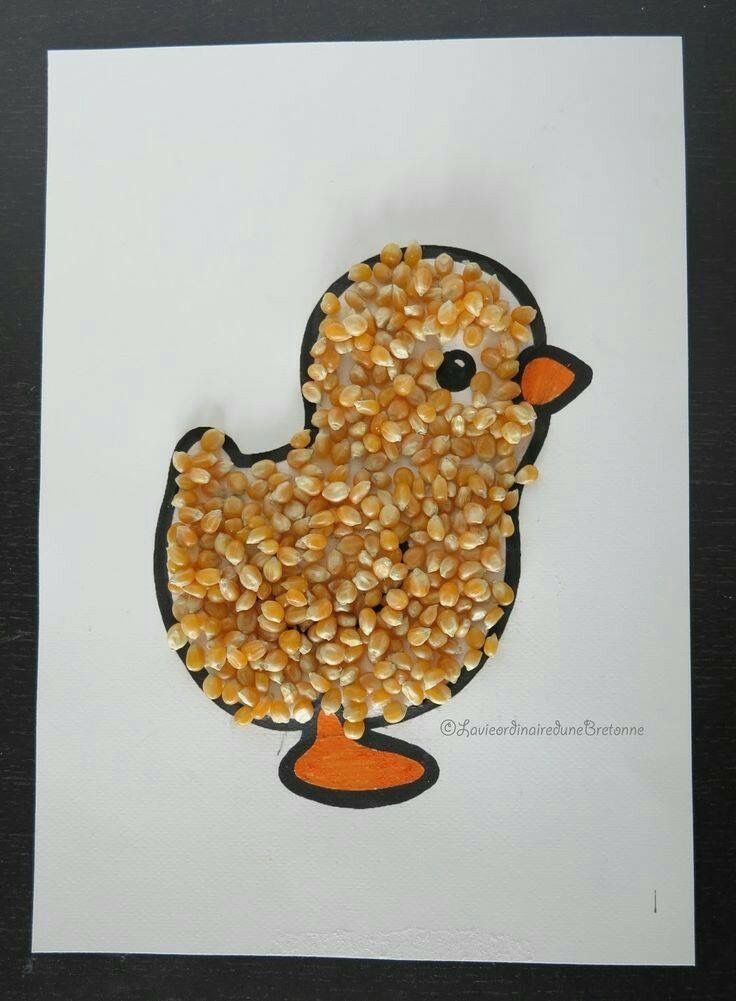 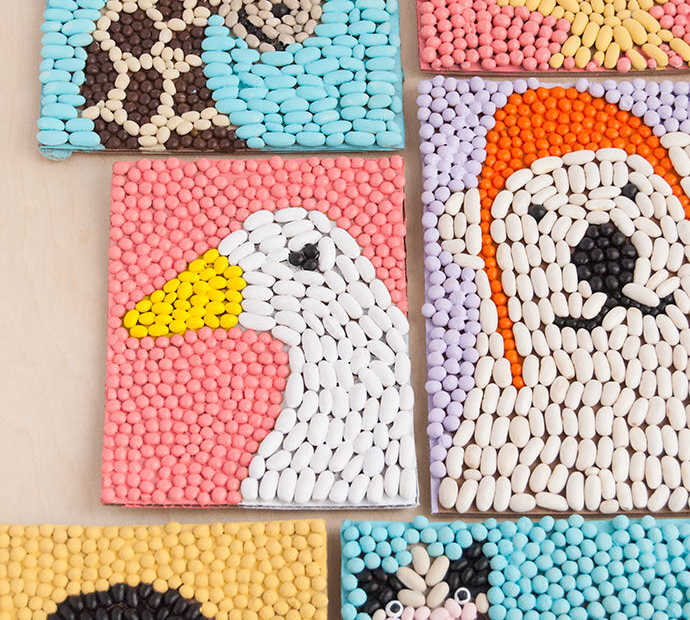 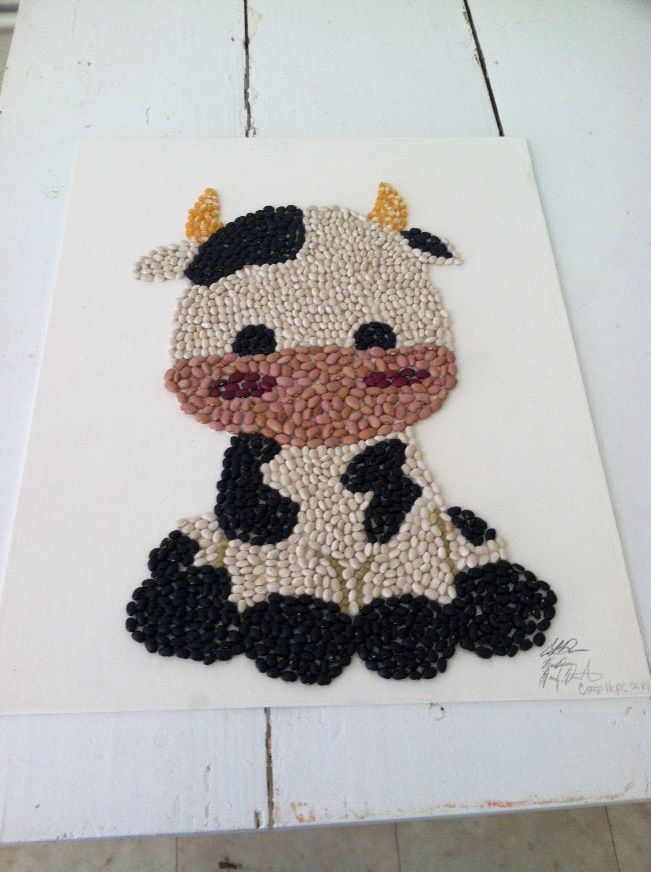 https://www.youtube.com/watch?v=NjkAgGwXaSs
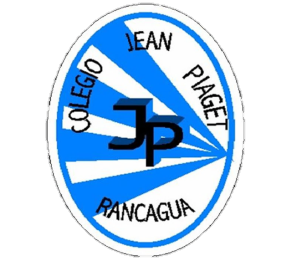 TICKET DE SALIDA
ASIGNATURA Artes Visuales, Música y Tecnología
SEMANA 37
CIERRE
Nombre: _______________________________________
Según tú trabajo ¿ Qué elementos utilizaste para crearlo? 
2) ¿Qué procedimientos con los más adecuados para crear una técnica mixta? 
3) ¿Qué cambios o modificaciones le realizarías a un lápiz? Fundamenta
4) Según la canción ¿De qué forma puedo asociar la canción con los contenidos? (técnicas observadas, tipos de arte, etc.)
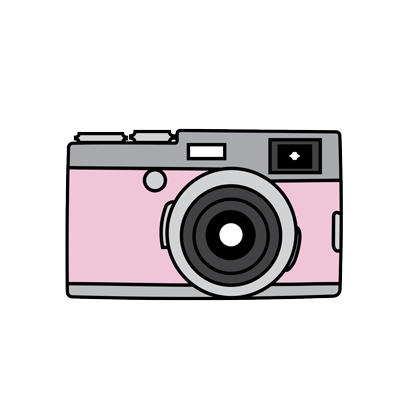 Enviar fotografía de este ticket de salida al: 
Correo: Alicia.cuellar@colegio-jeanPiaget.cl